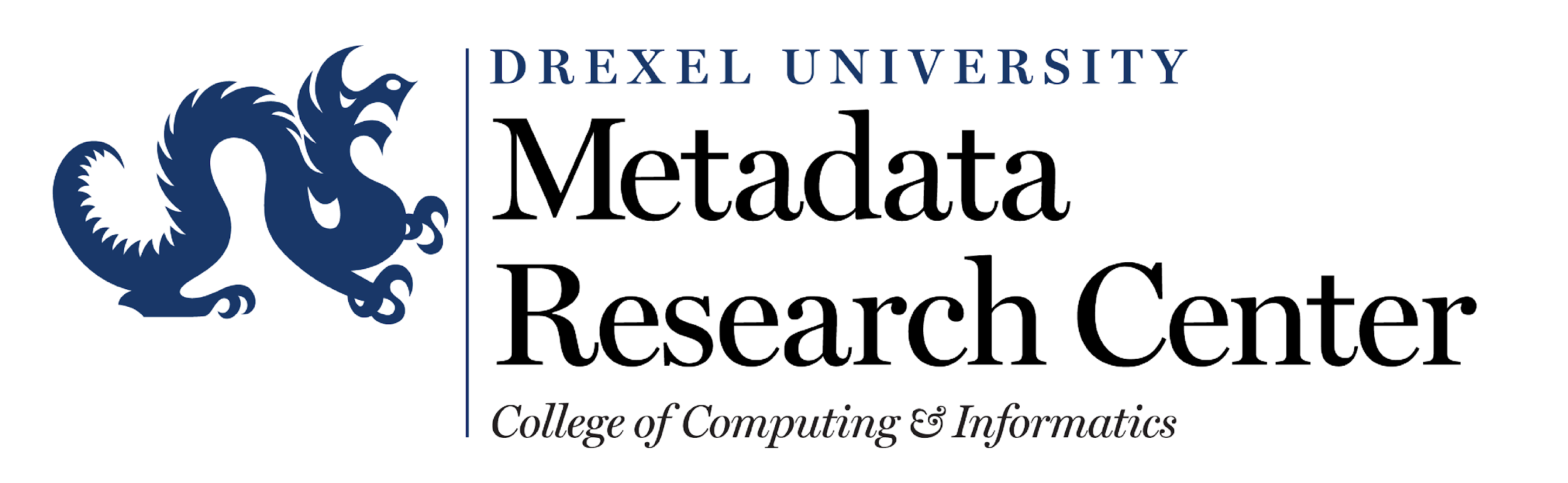 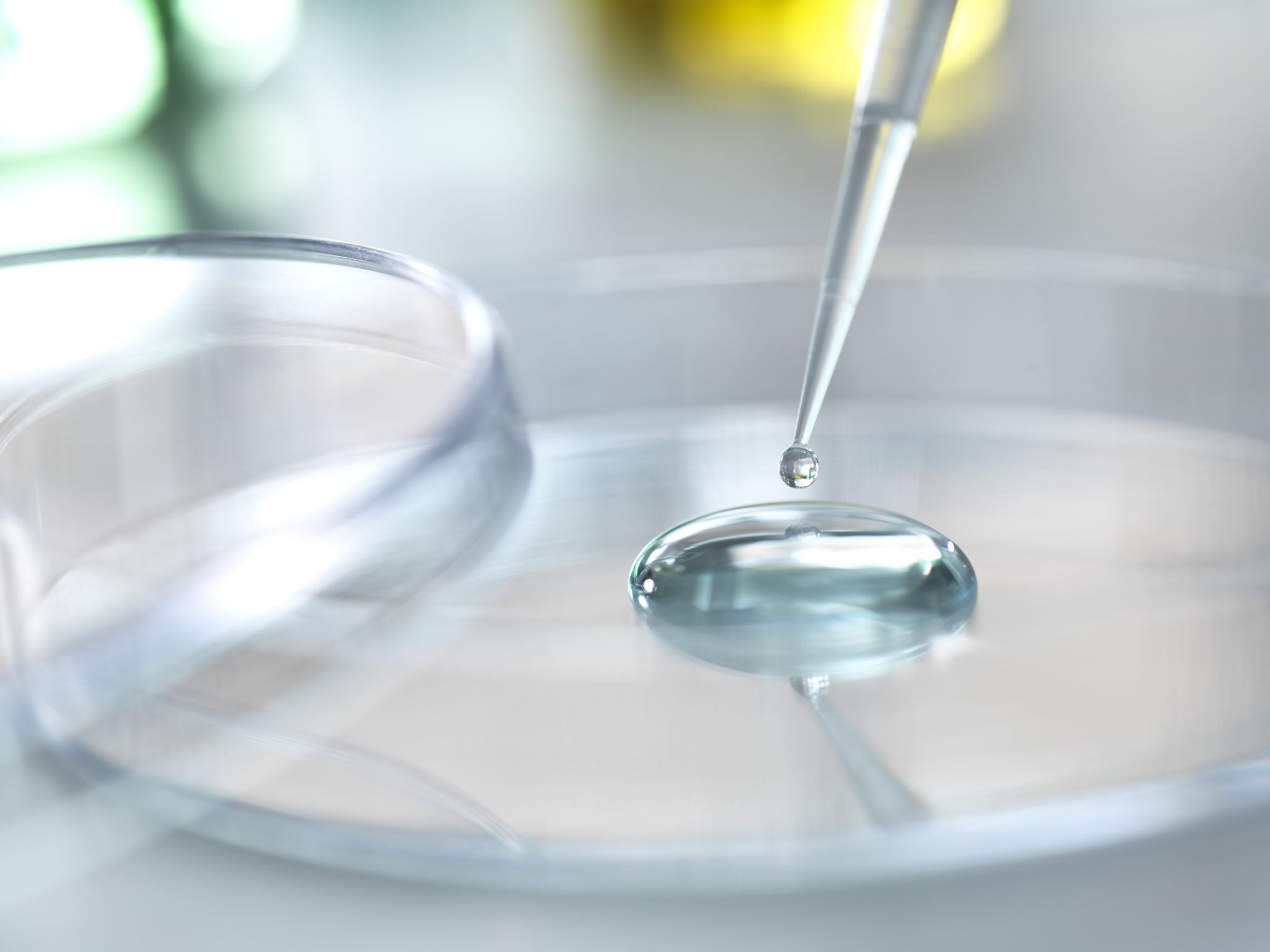 Metadata, LLMs and Materials Synthesis Mining
Author: Xintong Zhao
Drexel University
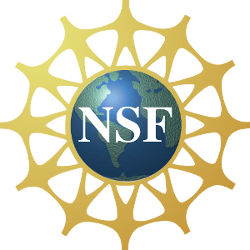 #2118201
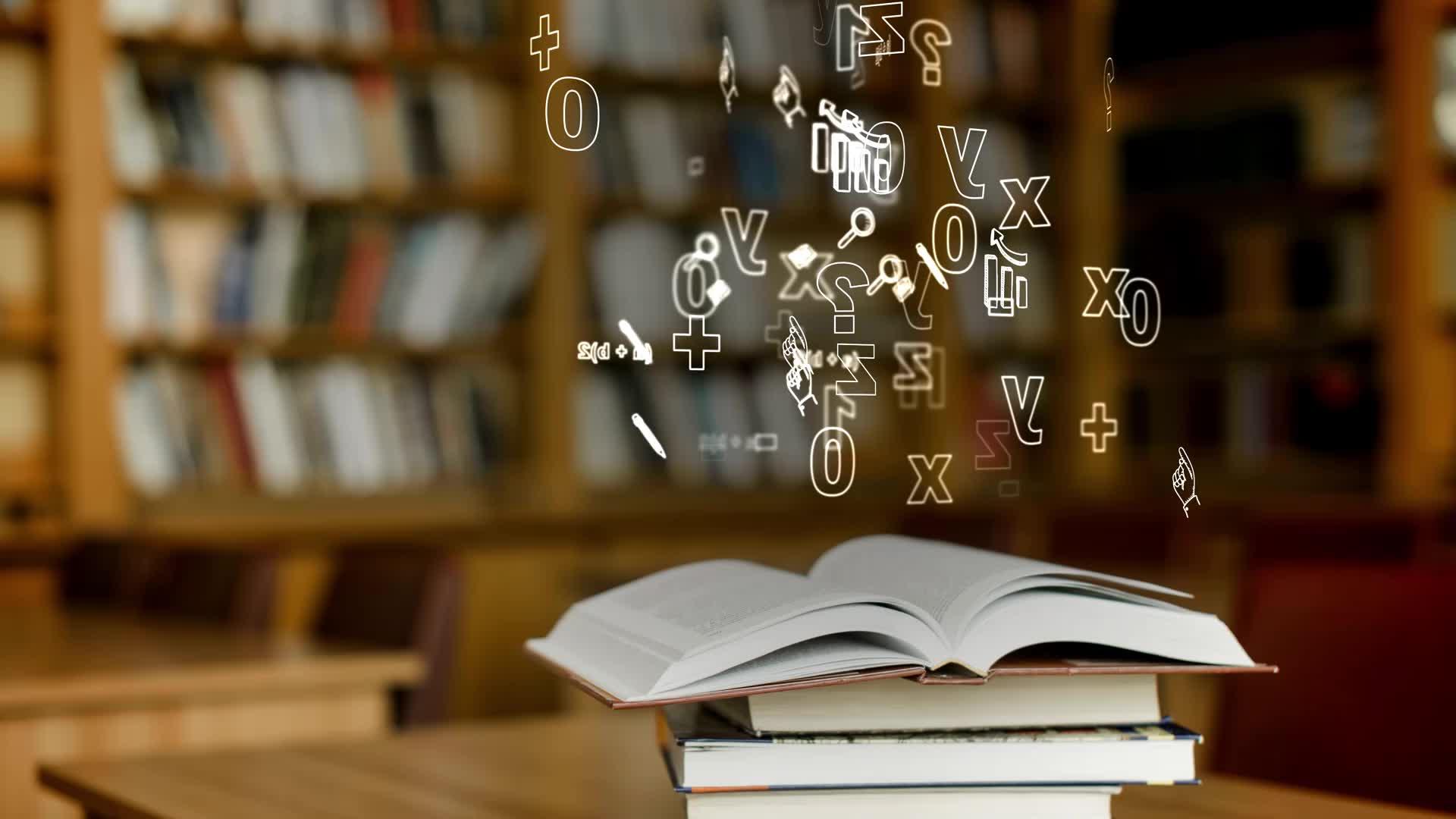 SCOPE
Our research interest:
Discover knowledge of materials science through large scale text mining
Convert information in unstructured text to structured knowledge
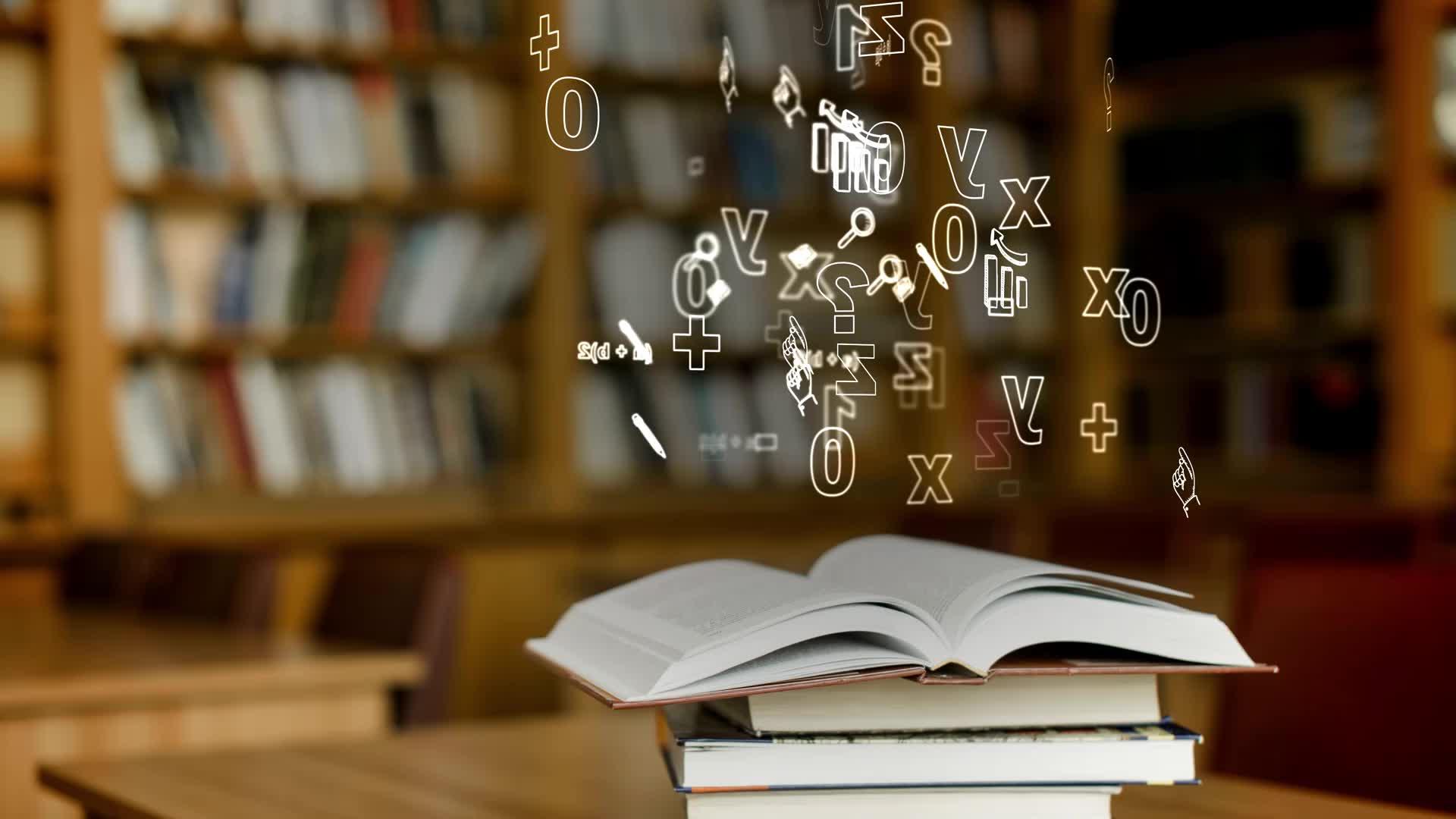 SCOPE
A conceptual map plays an essential role to guide the text mining process.
SCOPE
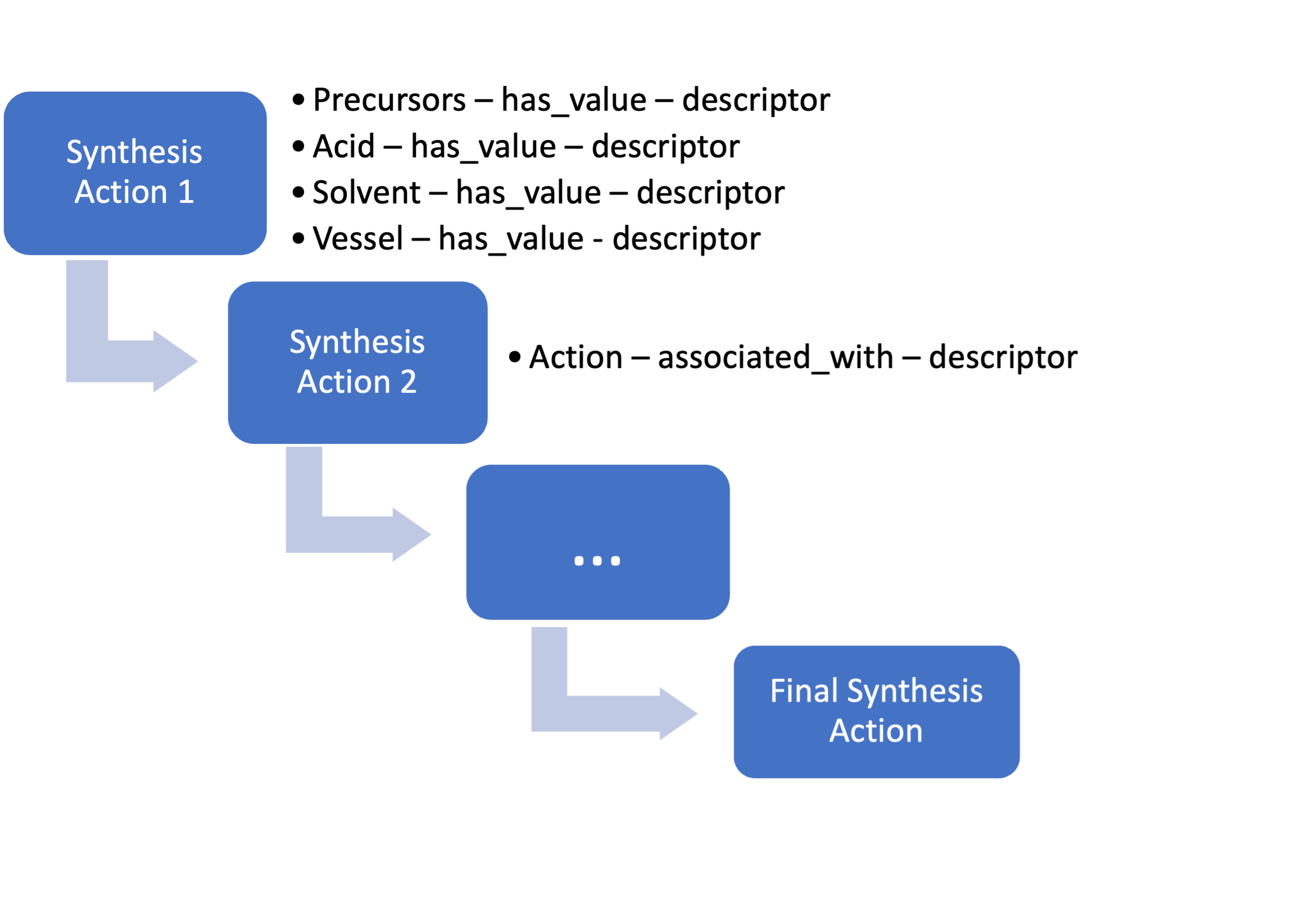 AI-READY DATA WORKFLOW
SCOPE
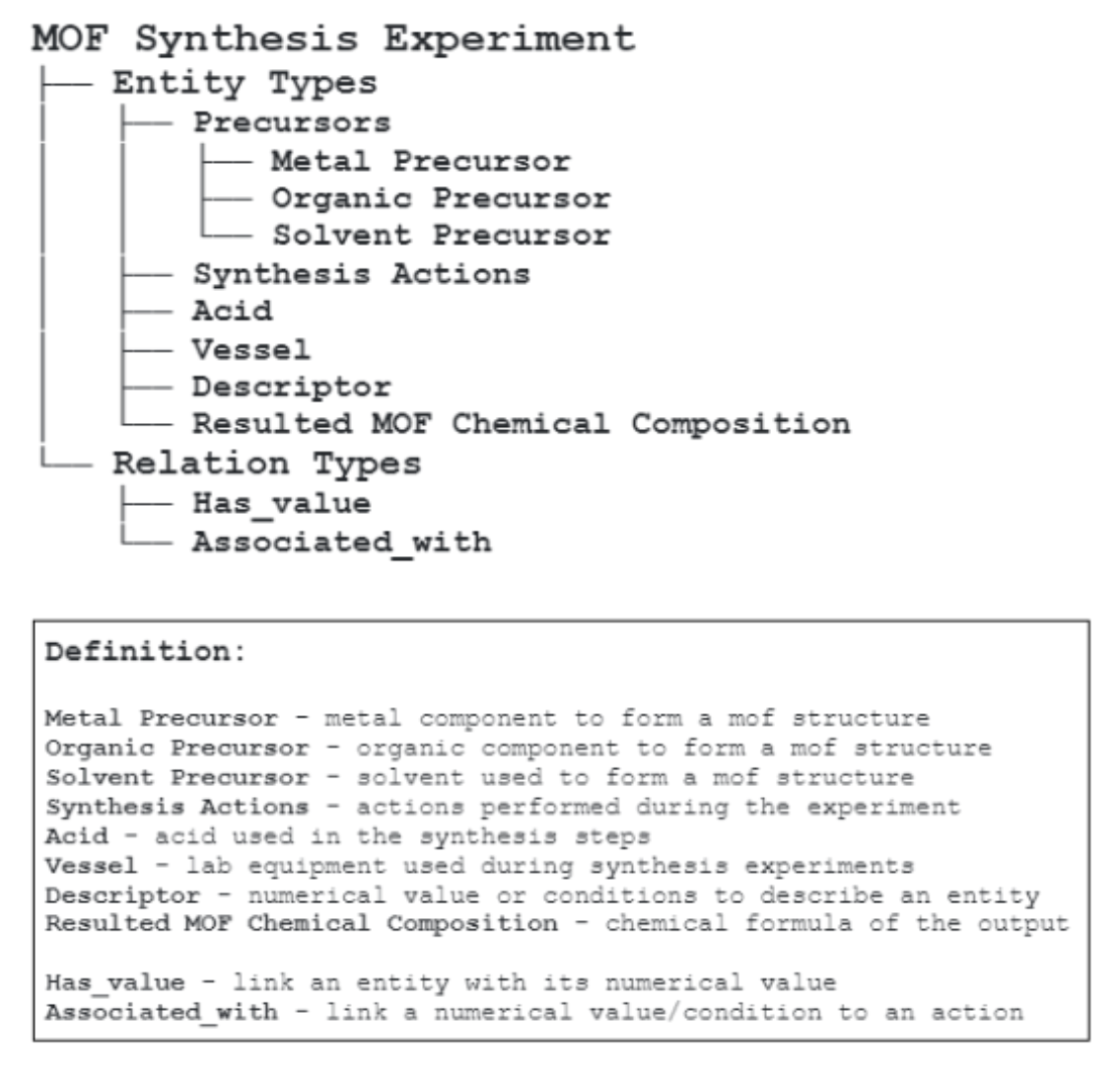 CHALLENGE
Volume of materials literature
Scientific annotation is time-consuming and requires significant domain expertise
Inter-annotator agreement rate
Knowledge adaptation of LLMs
OPPORTUNITIES
Large Language Models (LLMs) combined with few-shot learning shows high-potential to address these challenge
Good semantic understanding of scientific texts
APPLICATIONS
Synthesis dataset generated from large number of scientific outputs
Knowledge graph construction
Information Retrieval
CURRENT PROGRESS
Training GPT4 to teach BERT
Precision – 87%
Lower Recall
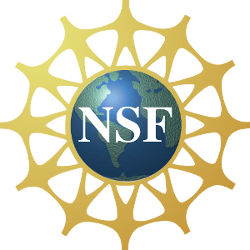 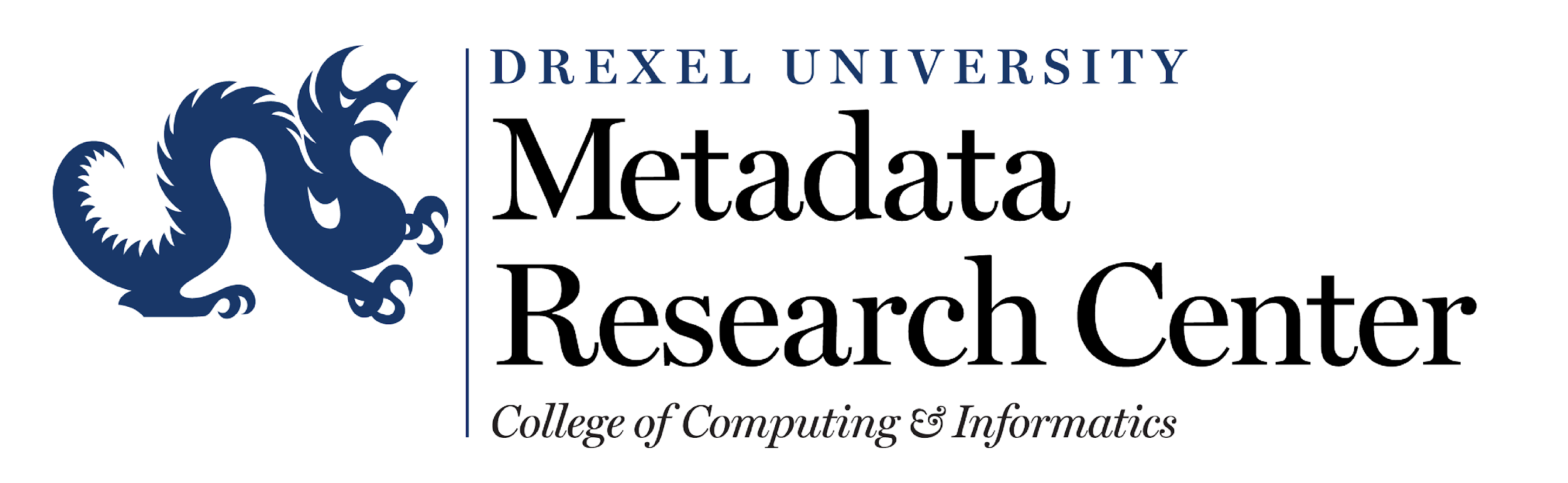 #2118201
THANK YOU!